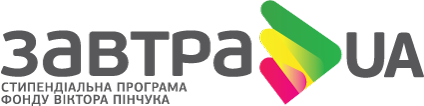 Для чого створена програма?

Щоб сформувати мережу молодих лідерів – 
нове покоління інтелектуальної та ділової еліти країни, 
яке стане рушійною силою прогресивних змін в Україні.
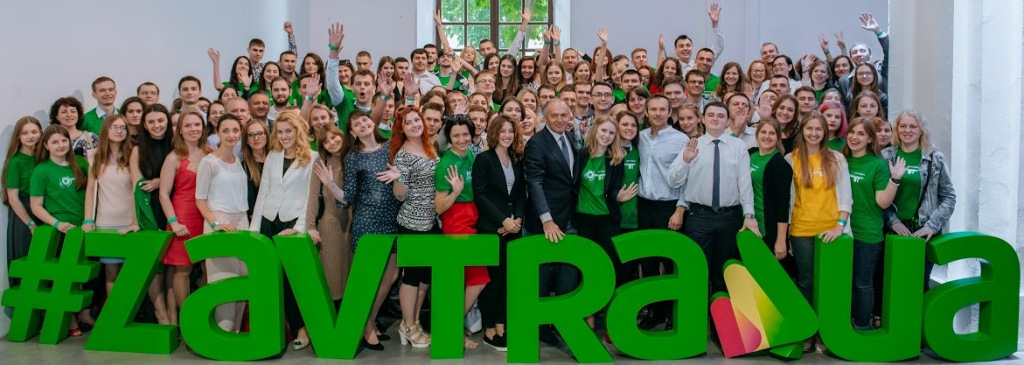 93
2500
31 830 000
16
160
120
закладів вищої освіти - партнерів програми
гривень стипендіальний фонд програми
стипендіатів  з усієї України
проектів стипендіатів
зустрічей з провідними спікерами України та світу
Форумів Завтра.UA/ таборів Climate Change Camp та You Camp
за 12 років:
Мережа однодумців
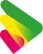 Що отримують переможці конкурсу:
Мережа зв’язків 
Контакти талановитої та активної молоді по всій Україні. 
      Обмін досвідом та інформацією
Оперативне отримання необхідної інформації чи досвіду в будь-якій галузі. 
      Взаємодопомога 
Підтримка колег-однодумців у професійних та приватних питаннях, надання необхідної поради чи допомоги.  
     Нові друзі з усіх куточків України Друзі-однодумці з усієї України, з якими можна весело провести дозвілля.
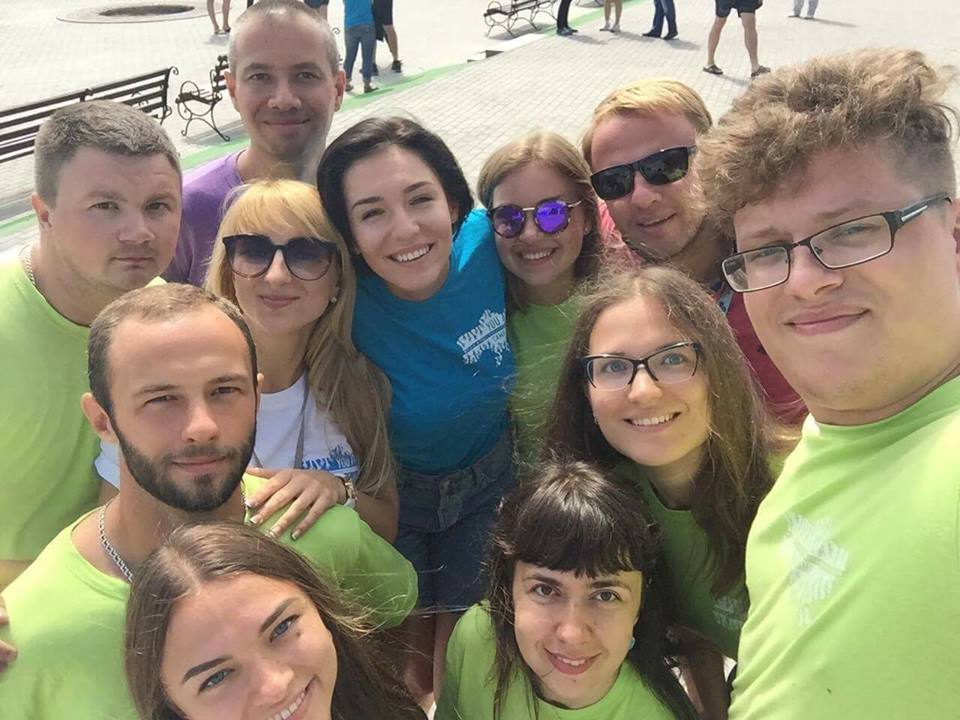 Підтримка
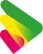 Що отримують переможці конкурсу:
Фінансова
Стипендія  2 240 грн. на місяць протягом року.  А також підтримка найцікавіших проектів та ініціатив. 
	Партнерська 
Підбір та налагодження зв’язків з потенційними партнерами проектів й ініціатив. 
	Експертна 
Отримання необхідних експертних консультацій. 
	Інформаційна 
Сприяння висвітленню досягнень в ЗМІ. 
       Рекомендаційна
Рекомендації потенційним роботодавцям для найактивніших учасників спільноти Завтра.UA
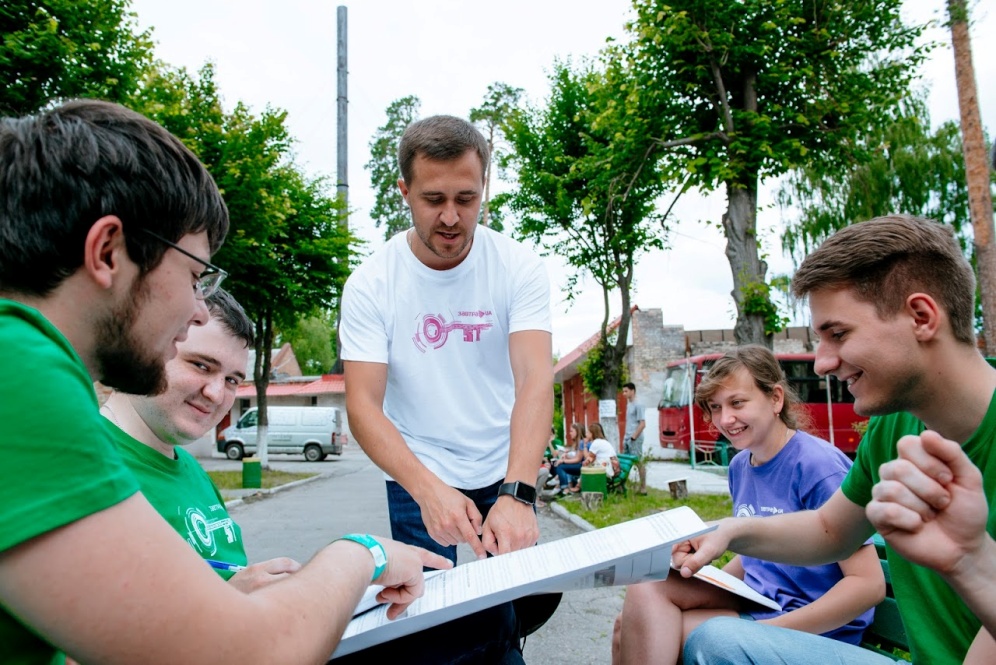 Знання
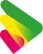 Що отримують переможці конкурсу:
Публічні лекції 
Лекції всесвітньо відомих політиків, мислителів та громадських діячів. 
        Участь у щорічній конференції  YES Участь в найвпливовішому дискусійному форумі України, який збирає провідних світових та українських політиків, бізнесменів та експертів. 
       Освітні програми 
Отримання знань з різних галузей на освітніх форумах, конференціях, дискусіях. 
       Участь у партнерських проектах Участь в проектах організацій-партнерів: PinchukArtCentre, Фонду Олени Пінчук АНТИСНІД, Global Оffice, інші.
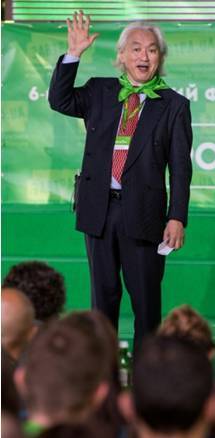 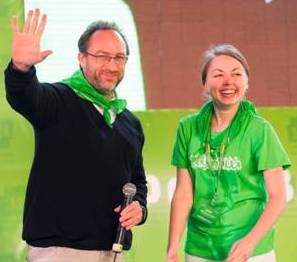 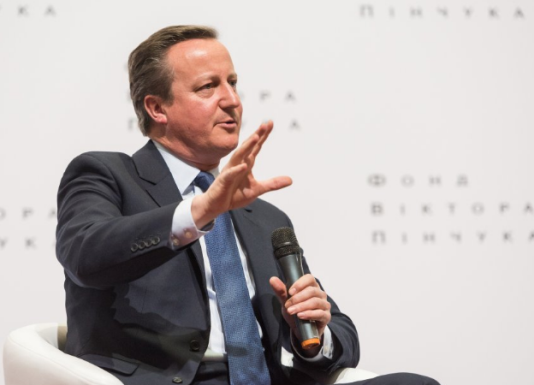 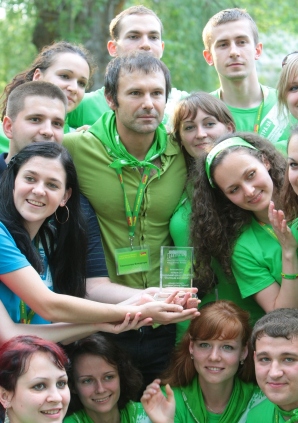 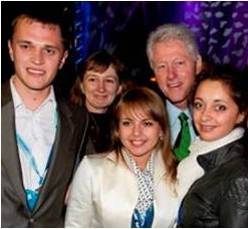 Досвід
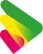 Що отримують переможці конкурсу:
Проектна робота. Опрацювання ідей та підготовка до їхнього впровадження у вигляді готових проектів у команді однодумців. 
 Тренінги. Особистий та професійний розвиток шляхом отримання корисних вмінь  та навичок.
Стажування. Набуття комунікативних та фахових навичок в робочих умовах. 
 Волонтерство. Участь в плануванні та реалізації проектів провідних організацій України. 
 Події. Участь у щорічному Молодіжному форумі «Завтра.UA» і таборі You Camp
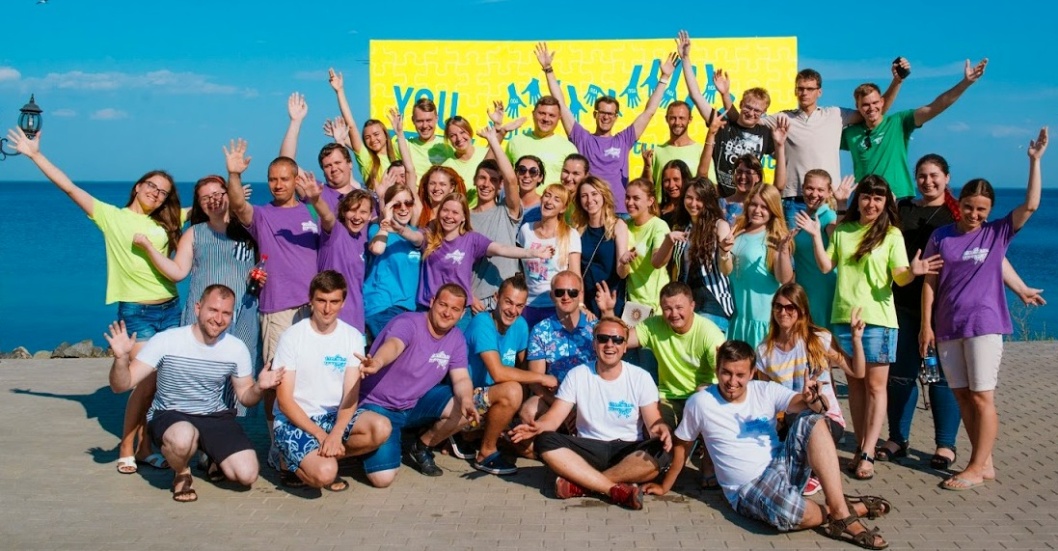 Діючі проекти стипендіатів:
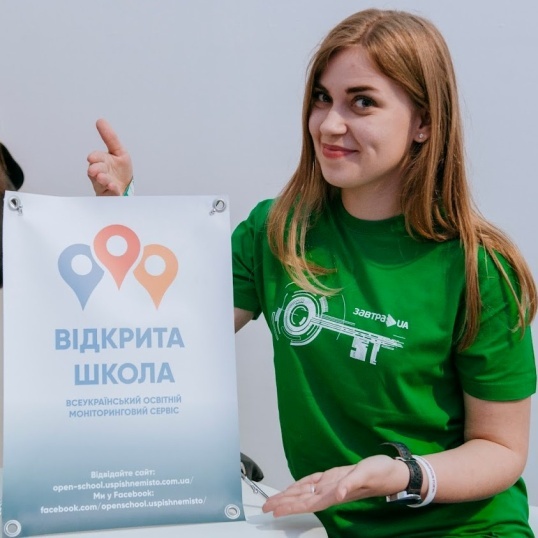 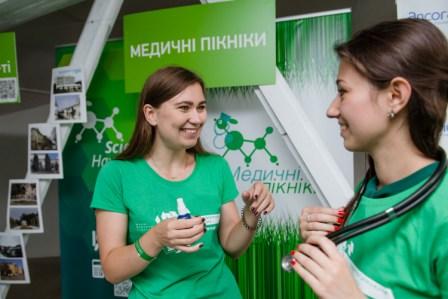 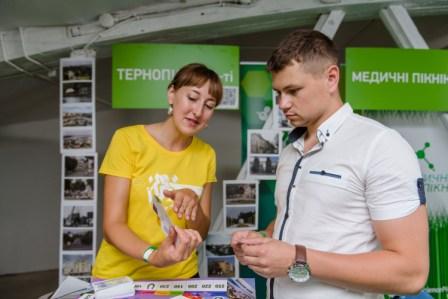 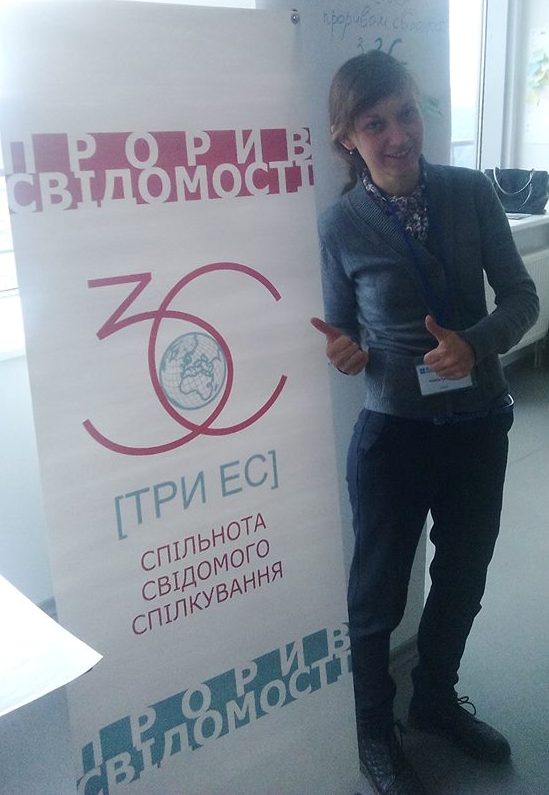 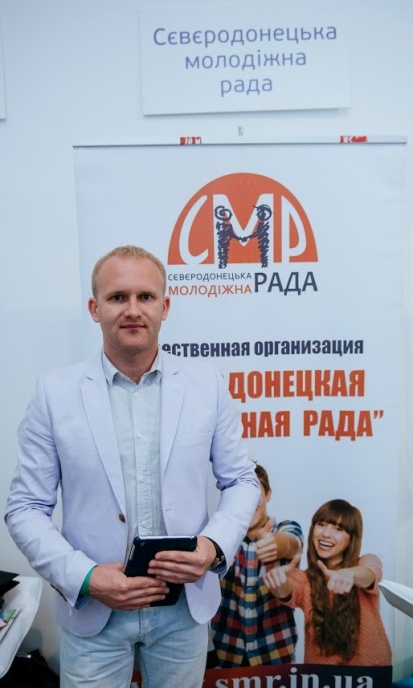 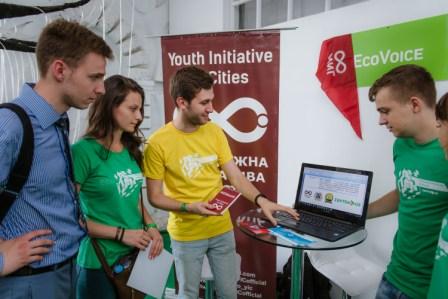 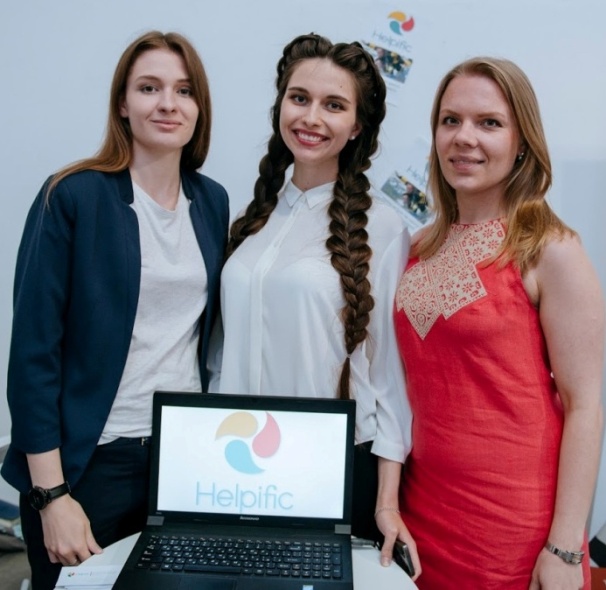 Діючі проекти стипендіатів:
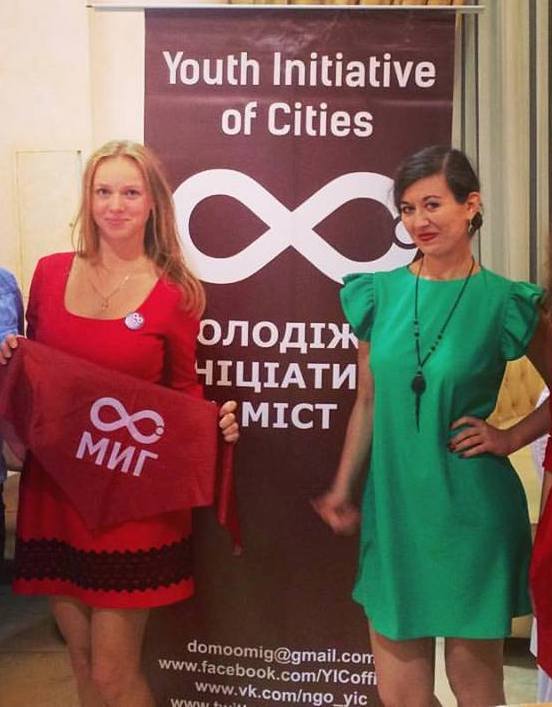 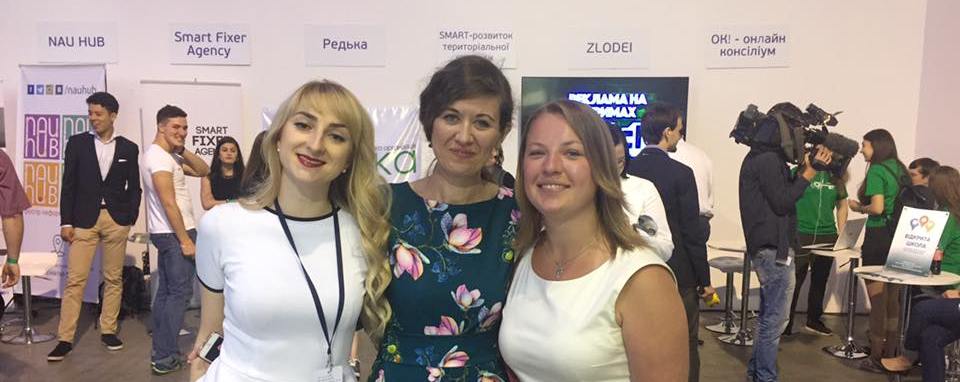 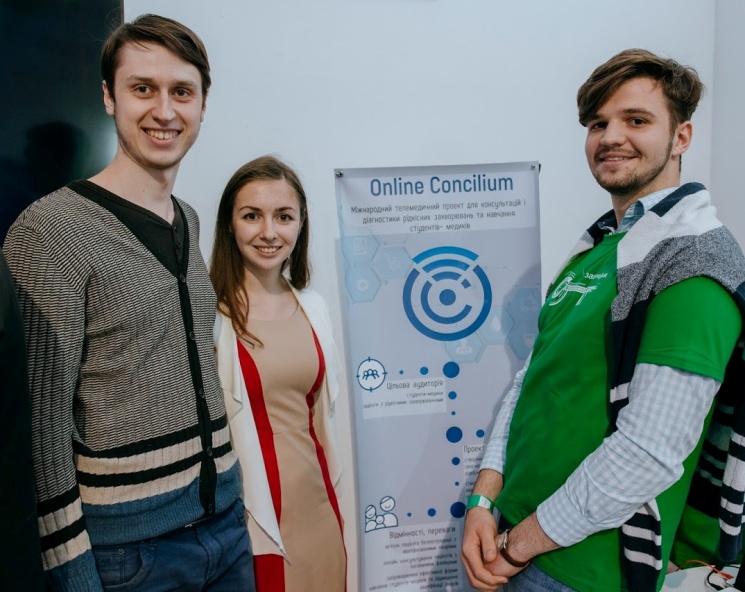 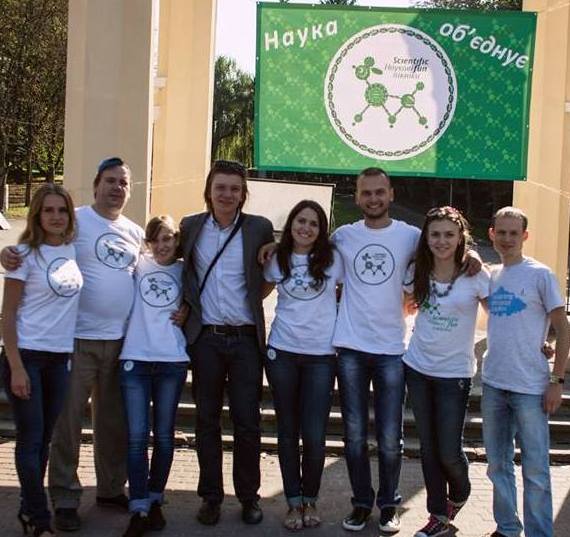 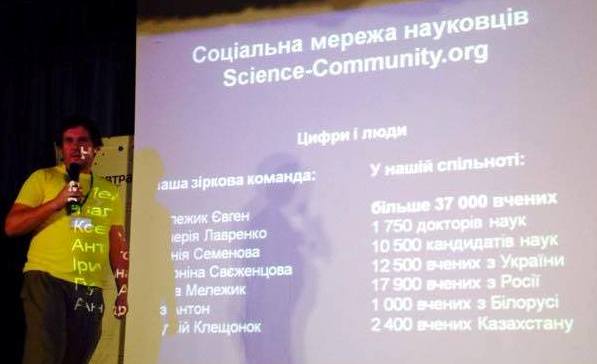 Кого ми шукаємо?
Студентів, які мають:
активну громадянську позицію;
оригінальність наукових ідей та досліджень;
мотивацію до  особистісного та 
професійного росту;
лідерський потенціал;
комунікаційні та творчі здібності;
академічну успішність.
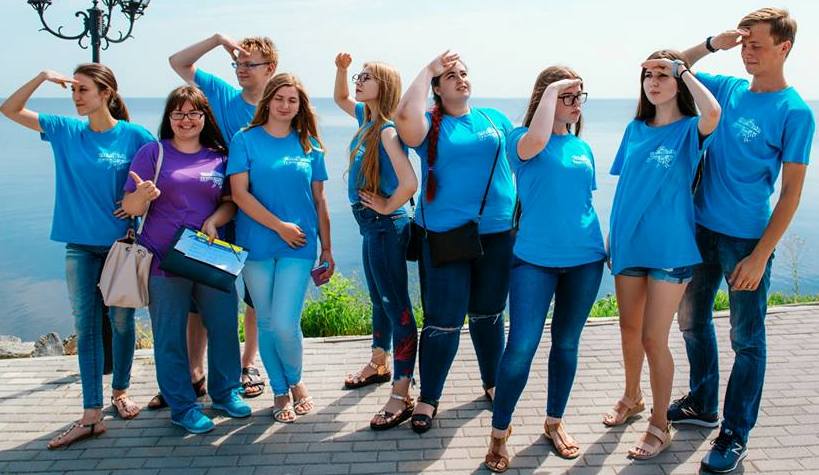 Хто може стати учасником конкурсу?

Студенти денної форми навчання 3 - 6 курсів Закладів вищої освіти України  ІV рівня акредитації, віком до 35 років, громадяни України.
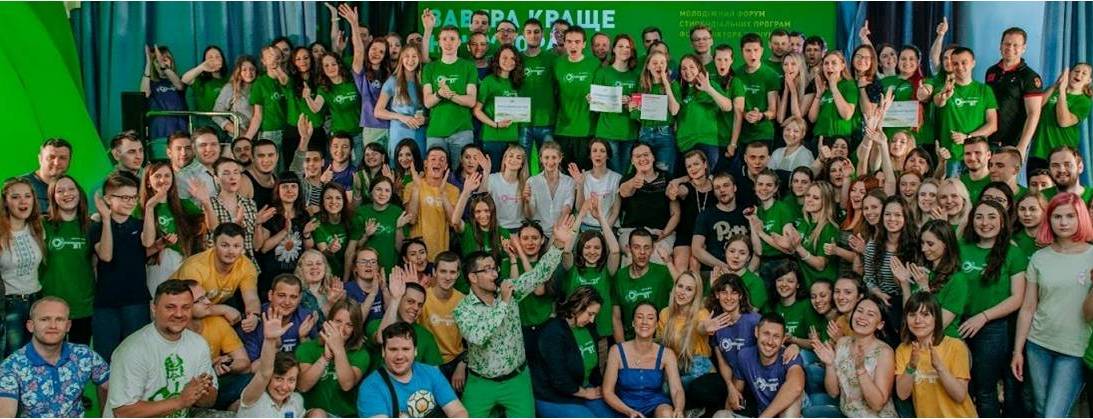 Як взяти участь у конкурсі?
З 17 жовтня до 30 листопада 2018 року пройти реєстрацію на завантажити документи на конкурс  на сайті zavtra.in.ua
Необхідні документи:
Наукова конкурсна робота;
Відгук наукового керівника (чи іншого авторитетного науковця) на конкурсну роботу;
    Рекомендаційний лист;
Копії документів, які підтверджують наукову та соціальну діяльність (за наявності);
    Портретне фото, зроблене протягом останнього року.
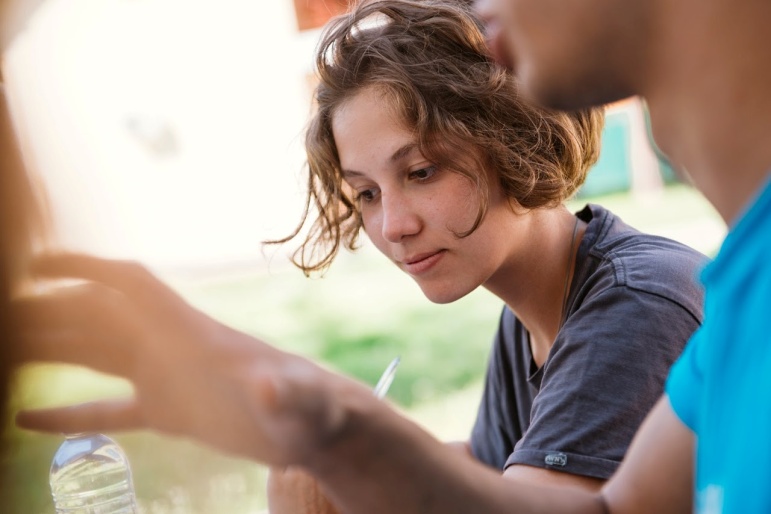 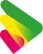 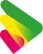 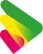 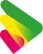 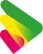 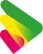 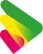 Етапи конкурсу:
1-й тур:  грудень 2018– січень 2019  
Обробка поданих пакетів документів та оцінювання рекомендаційного, мотиваційного листів та обґрунтування наукової роботи.
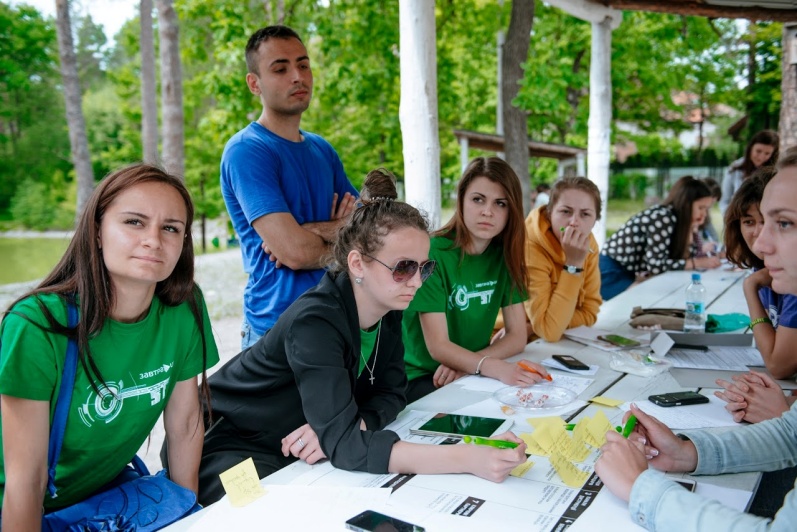 2-й тур: лютий – березень 2019
Оцінювання конкурсної роботи фаховими експертами та нарахування балів за наукову діяльність.
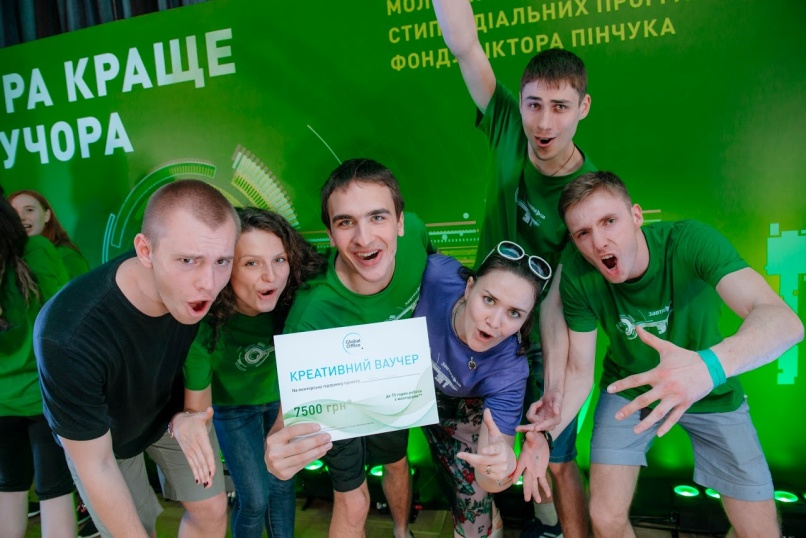 3-й тур: березень – квітень 2019
Оцінювання особистісного потенціалу конкурсантів під час одноденних  очних змагань.
Оголошення результатів конкурсу:
Травень 2019 року.
Переможці конкурсу візьмуть участь у 
Молодіжному форумі Завтра.UA у червні 2019 року
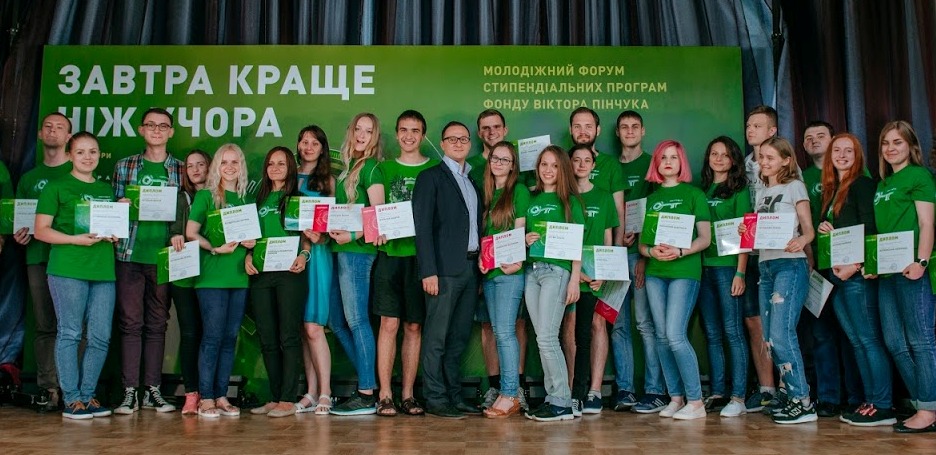 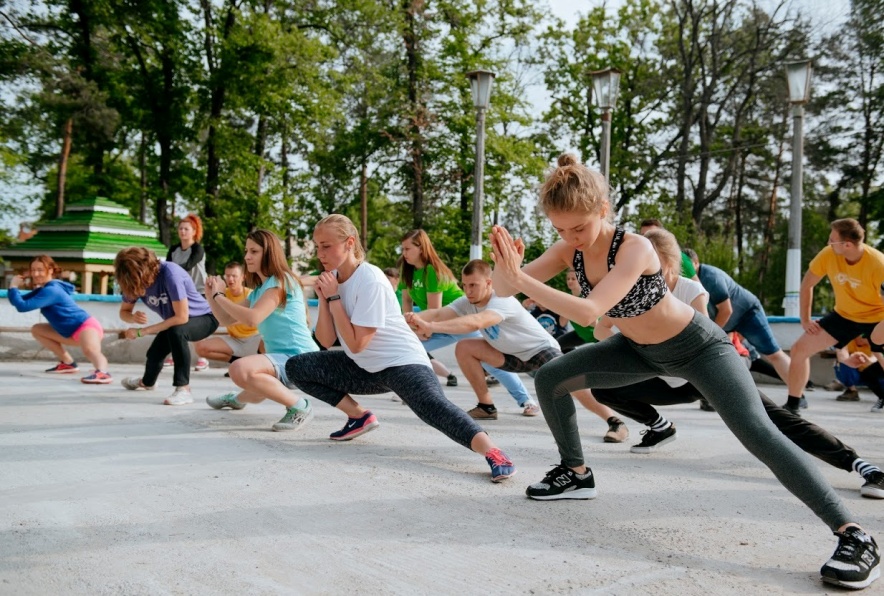 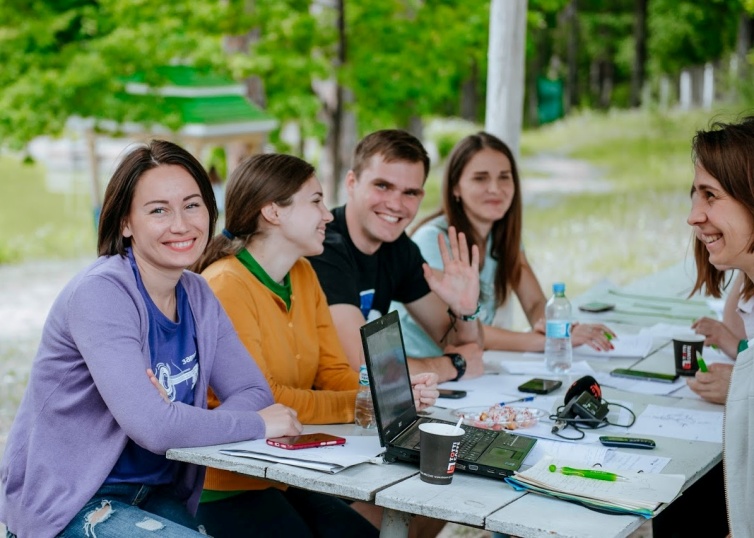 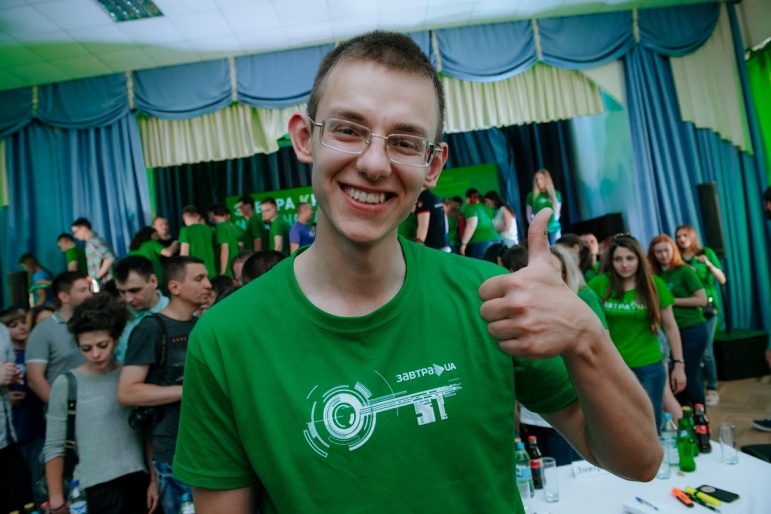 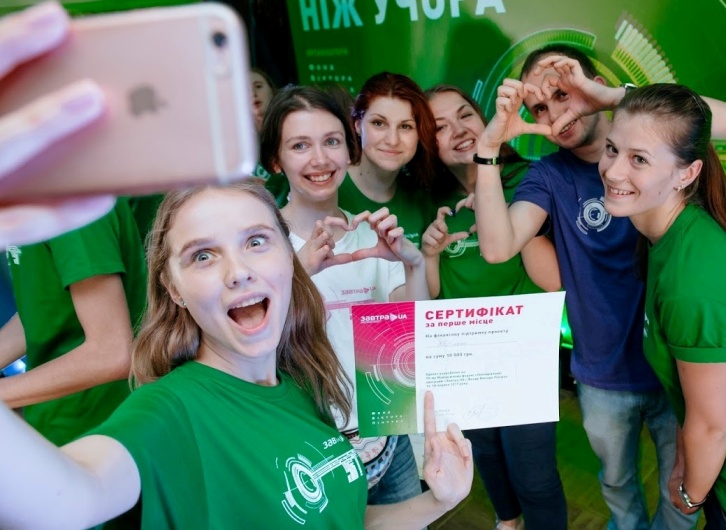 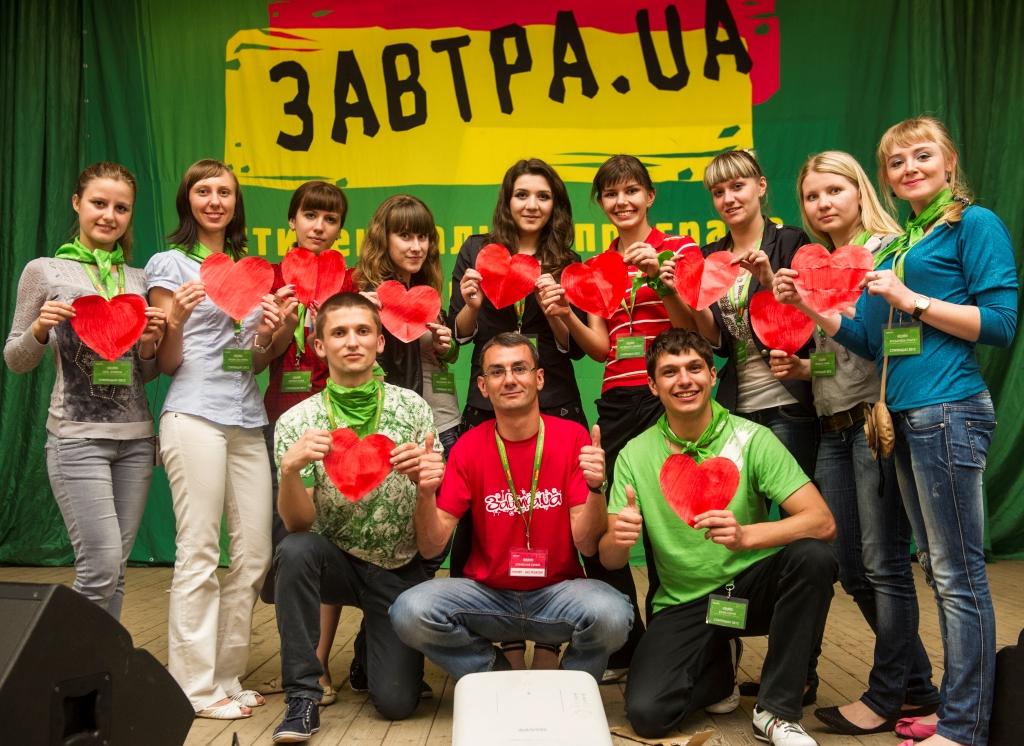 Інформація та умови конкурсу
Контакти
zavtra.in.ua facebook.com/Zavtra.UA/
konkurs@zavtra.in.ua 
info@zavtra.in.ua